Post- Secondary InformationOromocto High School2020-2021
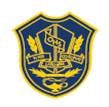 What should I be doing now to prepare for my post-secondary future?
See your Guidance Counsellor and review your schedule and  transcript.  
Summary of credits & transcript review
You want to make sure you meet the admission requirements for the program you wish to take.

Research prospective post-secondary schools and programs. 
Attend virtual open houses
Follow post-secondary schools on Twitter and Instagram
Book a campus tour
Talk to former OHS grads about their experiences
Applying to Post-SecondarySchools University
How do I apply to university & post-secondary schools?
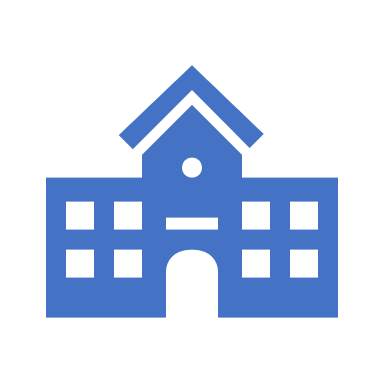 Go to the admission’s page of your school of choice and complete the online application
Include application fee- application fees range from $40- $80
Fill out transcript request form (available at the office) 

Students are responsible for applying to all post-secondary schools and filling out the transcript request form.
Applying to College Programs (Oulton, Majestany, Eastern College, etc)
Applying to Post-Secondary Schools in Ontario or Alberta
Ontario

Ontario school applications apply through the Ontario Universities Application Centre known as OUAC.
Please see your guidance counsellor for help with this process.
Alberta

Alberta school applications have to apply through the ApplyAlberta.

Please see your guidance counsellor for help with this process.
Applying to NBCC
Process for obtaining OHS transcript
Checklist for applying to post-secondary
Enjoy the Journey!